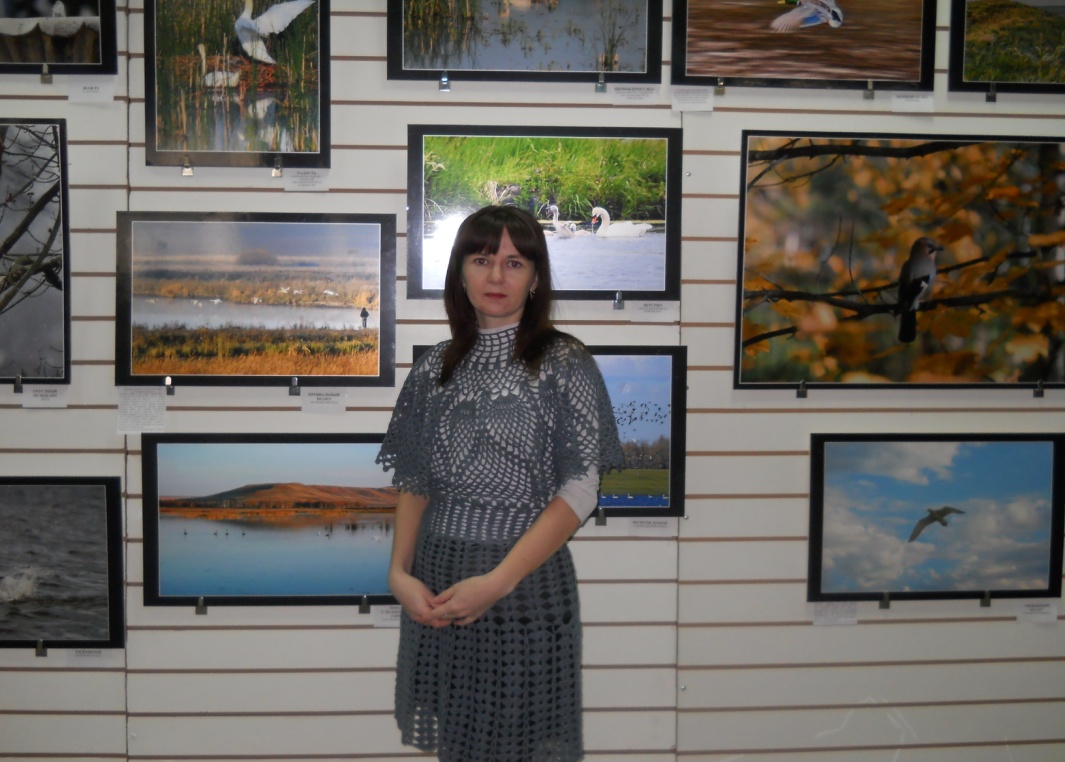 Педагог дополнительного образования Барсукова Надежда Валентиновна.
Мастер-класс по теме:
Изонить
Цели и задачи:
В процессе занятий дети познакомятся с основными геометрическими понятиями; научатся ориентироваться на листе бумаги, потренируются в развитии чертежных навыков, научатся владеть иглой, ножницами, фигурными трафаретами. Занятия изонитью требуют системности в работе с детьми.
Занятия изонитью способствуют развитию у ребенка:
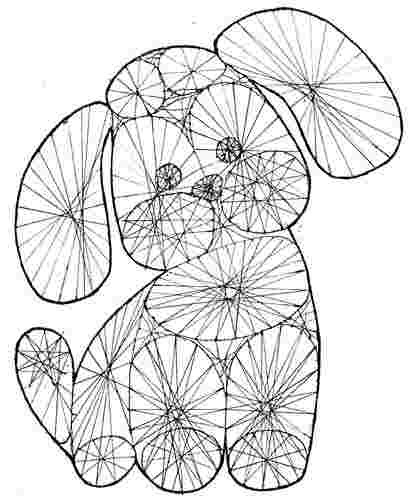 Мелкой моторики пальцев рук, что оказывает положительное влияние на речевые зоны коры головного мозга; 
Сенсорного восприятия; 
Глазомера; 
Логического мышления; 
Воображения; 
Волевых качеств (усидчивости, терпения, умения доводить работу до конца и т.п.)
Каждый ребенок любит рисовать. Дети рисуют карандашами, красками, палочкой на снегу и пальцем на замерзшем окне, мелом на асфальте и угольком на случайной дощечке, стеклышком на песке и многими другими инструментами и материалами. Оказывается, их можно научить рисовать и нитью. Изонить, - так называется этот вид деятельности.
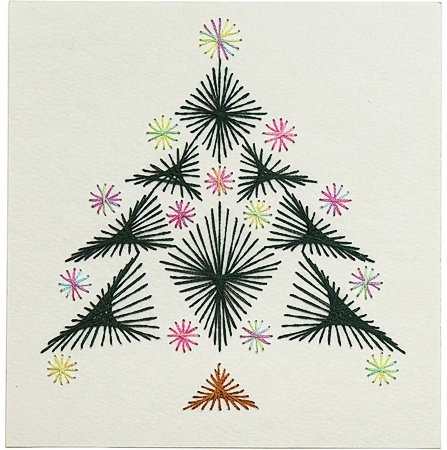 Изонить - изображение нитью, ниточный дизайн.
     Изонить или нитяная графика - это графический рисунок, выполненный нитями, натянутыми в определенном порядке на твердой основе. Используя эту технологию, можно создать великолепные открытки на память, обложки для рукописных книг, закладки, декоративные панно.
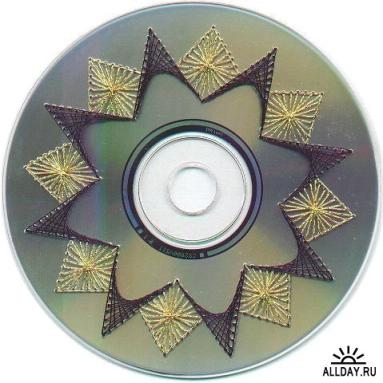 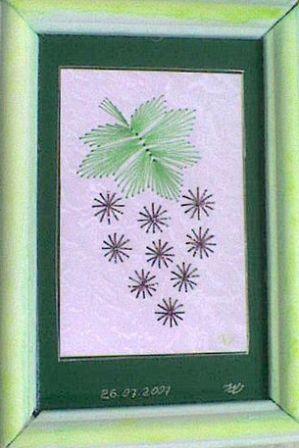 История
Нитяная графика как вид искусства впервые появилась в Англии. Английские ткачи придумали особый способ переплетения ниток. Они вбивали в дощечки гвозди и в определённой последовательности натягивали на них нити. В результате получались ажурные кружевные изделия, которые использовались для украшения жилища. В настоящее время искусство нитяной графики находит широкое применение для украшения изделий и предметов быта, для оформления интерьера, для выполнения подарков и сувениров.
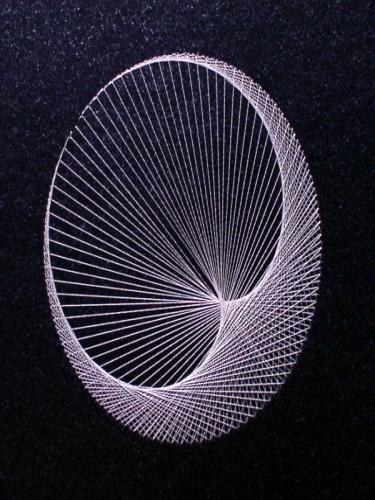 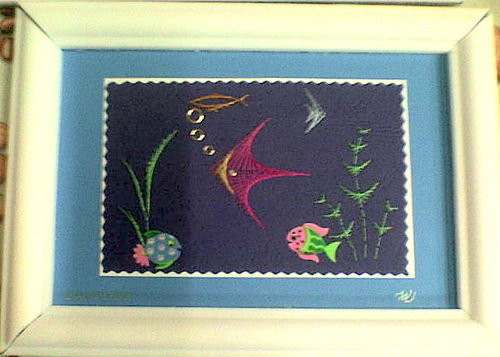 На первом этапе у детей возникают трудности в работе с иголкой: сложно вдеть нитку в иглу, сделать узелок. Бывает, что нитка путается. Все эти технические неполадки могут отразиться на интересе детей к выполняемой работе. Здесь обязательно должен прийти на помощь воспитатель. На начальном этапе овладения техникой изонити лучше заранее приготовить для детей иголки с нитками и сделать разметку будущего рисунка на картоне.
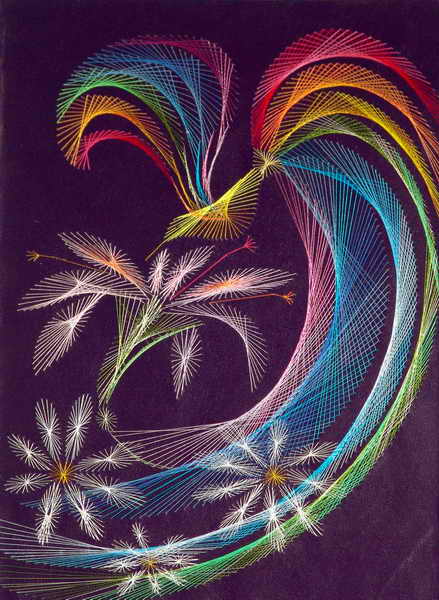 Длина нити на занятиях по нитяной графике имеет большое значение: ее должно хватить на заполнение одного угла. В качестве вспомогательного материала детям лучше предлагать бусины или бисер, но отверстия в нем должны быть достаточно большими.
Для работы понадобятся:
плотный картон или бархатная бумага; 
ножницы; 
игла; 
шелковые нитки разных цветов; 
клей ПВА; 
линейка, циркуль, резинка, цветные и простые карандаши; 
копировальная бумага, калька; 
ткань, клеевая ткань; 
рамка.
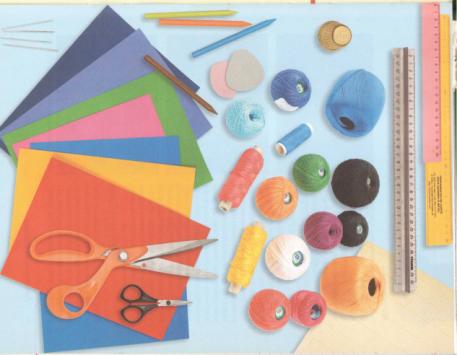 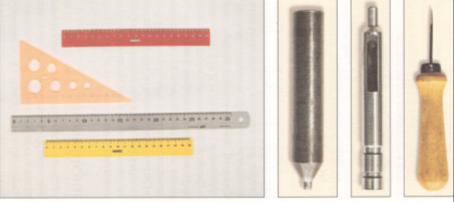 В технике "изонить" всего два приема: заполнение угла и заполнение окружности.
Заполнение угла
Чертится угол. 
Каждая сторона разбивается на равные отрезки. Количество отрезков на каждой из сторон угла должно быть одинаковым. 
Игла с ниткой вводится в т. 1 с изнаночной стороны и опускается в т. 26, находящуюся на другой стороне угла.
лицевая сторона
Далее:
из т. 26 в т. 25; 
из т. 25 в т. 2; 
из т. 2 в т. 3; 
из т.3 в т. 24 и так далее... 
На пересечении сторон угла отверстие не делается! (в т. 27)
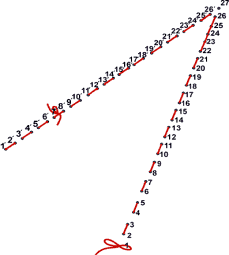 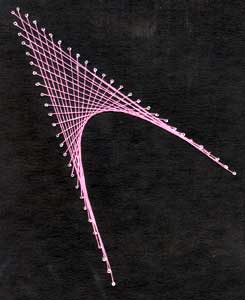 Заполнение окружности
Окружность делится на равные части (их должно быть четное количество). 
Выбирается любая хорда в окружности. Например, 9-24. 
Иголка с ниткой вставляется в т. 9 (с изнаночной стороны), опускается в т.24, затем из т. 24 в т.1. 
Далее из т. 1 в т. 10, из т. 10 в т. 11 и так далее по окружности. Эта хорда должна "совершить" целых два круга.
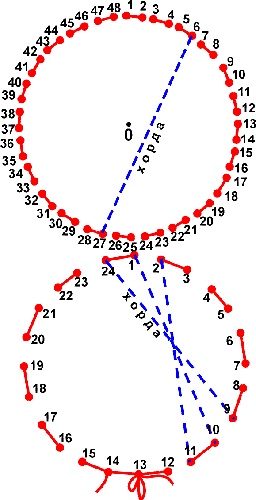 Результат работы в технике "изонить" завораживает детей красотой. А где красота - там и радость, и праздник. И всегда хорошее настроение.
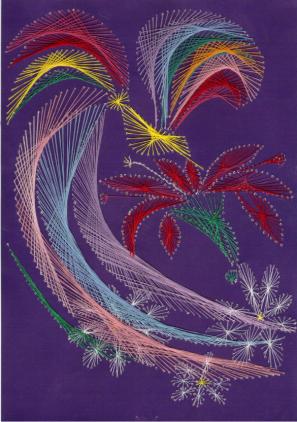 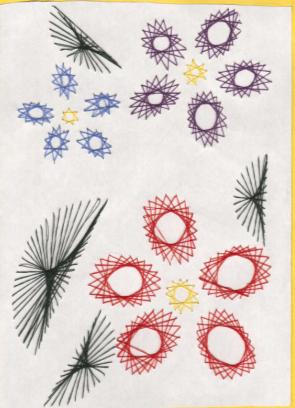 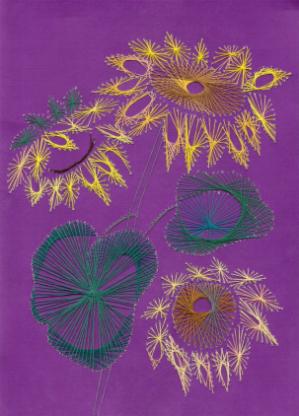 Наши работы
Лебеди
Сова
Сегодня выполним
Выполним рисунок
Сделаем отверстия иглой
Получился такой рисунок
Используем нитки данного цвета
Заполняем окружность
Окружность заполняем по разному
Заполняем угол
Вот что получилось
Ресурсы:
http://igrushka.kz/vip51/izonit.php
http://uglichkukla.narod.ru/Teh_Izonit.htm
http://igrushka.forever.kz/vip54/izonit.php
http://foto.rambler.ru/users/technolog/izonit/
http://www.greeting-cards.ru/izonit/index.php
http://tehnologiya.narod.ru/rukodelie/rukodelie5.htm
http://nkj.ru/archive/articles/918/
http://nauka.relis.ru/50/0412/50412116.html
http://www.lobzik.pri.ee/modules/newbb/viewtopic.php?topic_id=59&forum=3
СПАСИБО!